25 / Junio 2015
Comité de PropuestasAvance en proceso de elaboración de Nuevo Plan Estratégico de Malaria (Dialogo de País, elección de RP, contratación de consultores etc.)
Dr. Jaime Enrique Alemán Escobar / MINSAL 
 Dr. Miguel Aragón / OPS


Plenaria 07-2015
RUTA CRITICA ELABORACION PENM Y NC DE MALARIA
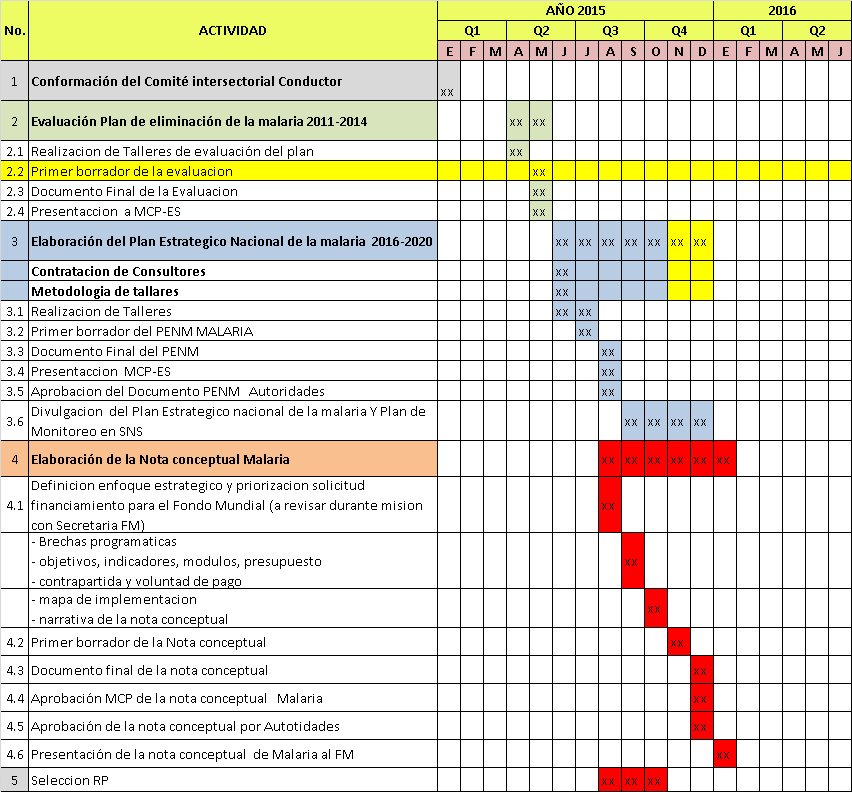 DIALOGO DE PAIS PARA ELABORACION DEL PENM
INSTITUCIONES CONVOCADAS POR REGION
INSTITUCIONES CONVOCADAS POR REGION
INSTITUCIONES CONVOCADAS POR REGION
INSTITUCIONES CONVOCADAS POR REGION
COMITÉ DE PROPUESTA MALARIA
EQUIPO TECNICO DE APOYO AL PROCESO DE ELABORACIÓN PENM Y NC DE MALARIA
PROXIMOS PASOS
Contratación de Consultor Técnico para el PENM 2016-2020, Financiado por OPS.

Contratación de Consultor Financiero para el PENM 2016-2020, Financiado por Plan Internacional.

Elección del RP, cuando se tenga el borrador final del PENM 2016-2020.
MCP-ES

Contribuyendo a la reducción significativa y sostenible del VIH Sida y Tuberculosis, a través de las subvenciones del Fondo Mundial
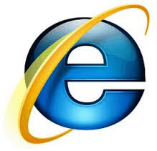 www.mcpelsalvador.com.org
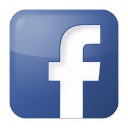 www.facebook.com/MCPES2002

@MCPElSalvador
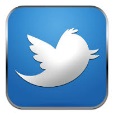